موازنة الكسور
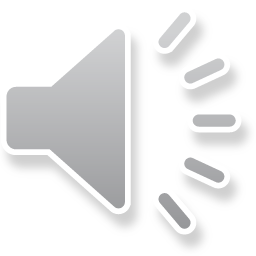 الهدف من الدرس
هيا بنا نتعرف معا على مفهوم موازنة الكسور
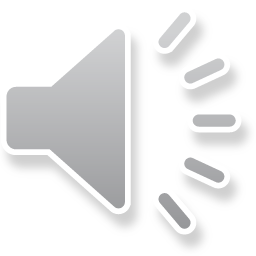 تعريف الموازنة
تعني الموازنة بين كسرين تحديد العلاقات التالية
_     أكبر
_    أصغر
_     _              يساوي
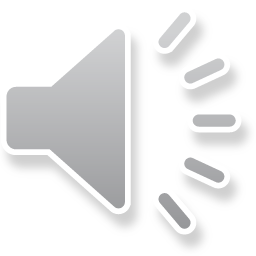 موازنة كسرين لهما المقام نفسه
الكسر الأكبر له البسط الأكبر
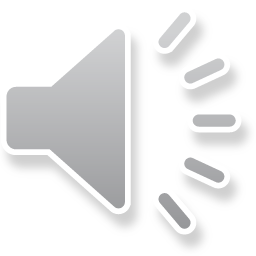 موازنة كسرين لهما البسط نفسه
الكسر الأكبر هو الذي مقامه أصغر
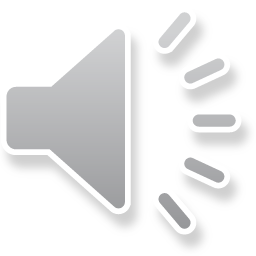 موازنة كسرين لهما المقام والبسط ذاته
يتساوى الكسران اذا كان لهما البسط و المقام نفسه
الإغلاق
مما سبق تبين لنا معنى الموازنة وكيف نوازن بين كسرين لهما المقام ذاته وكيف نوازن بين كسرين لهما البسط ذاته وأن الكسرين اللذين لهما نفس البسط والمقام متساويان
أرجو أن تكونوا قد استفدتم  بالتوفيق والنجاح
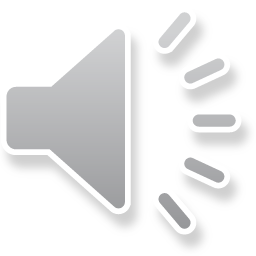